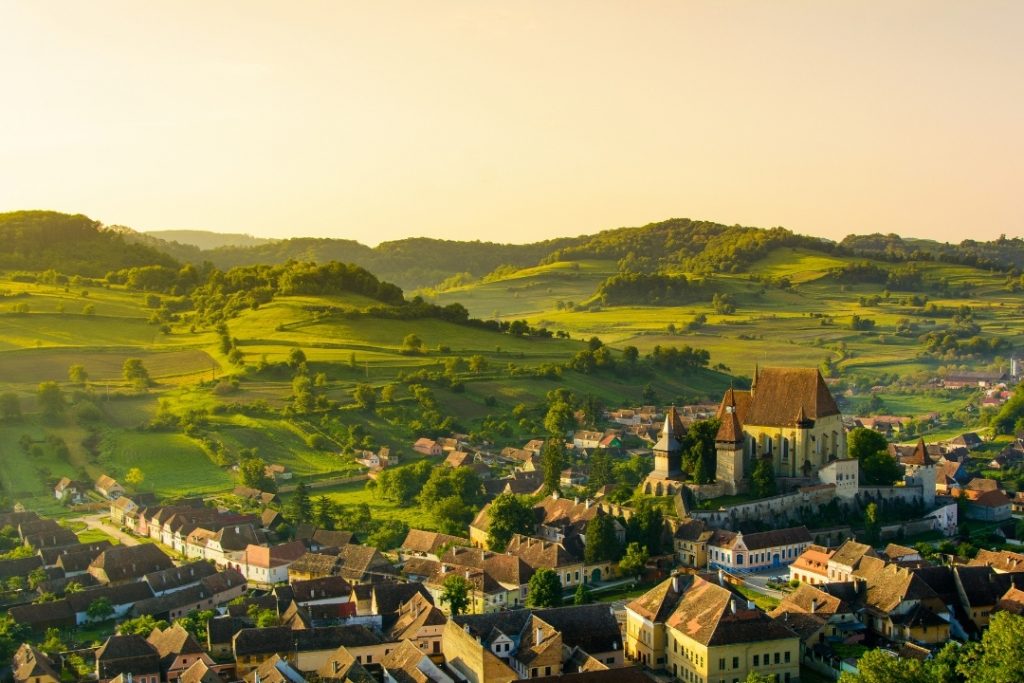 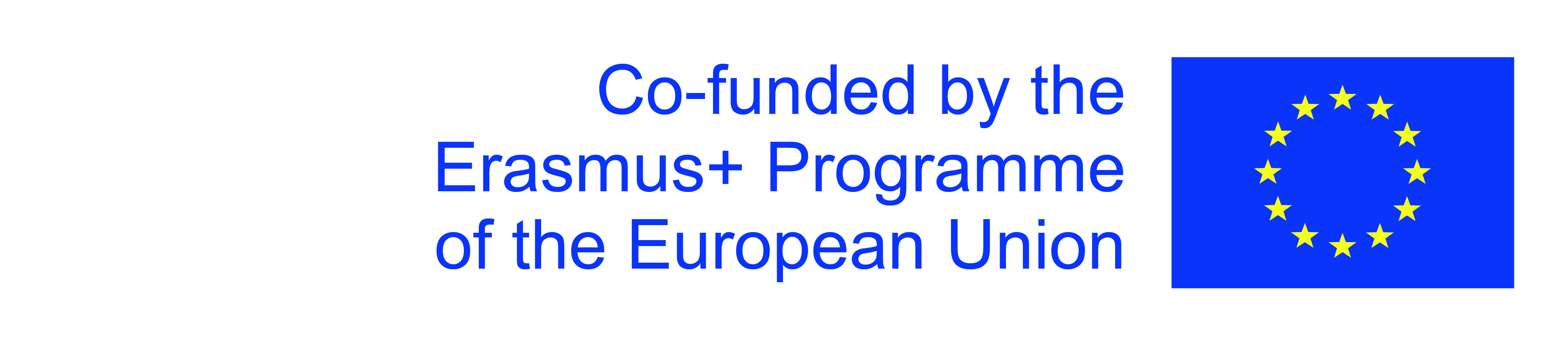 Traditional Transylvanianrecipes
Roman Matei
Toia Andrei
Profir Andrei
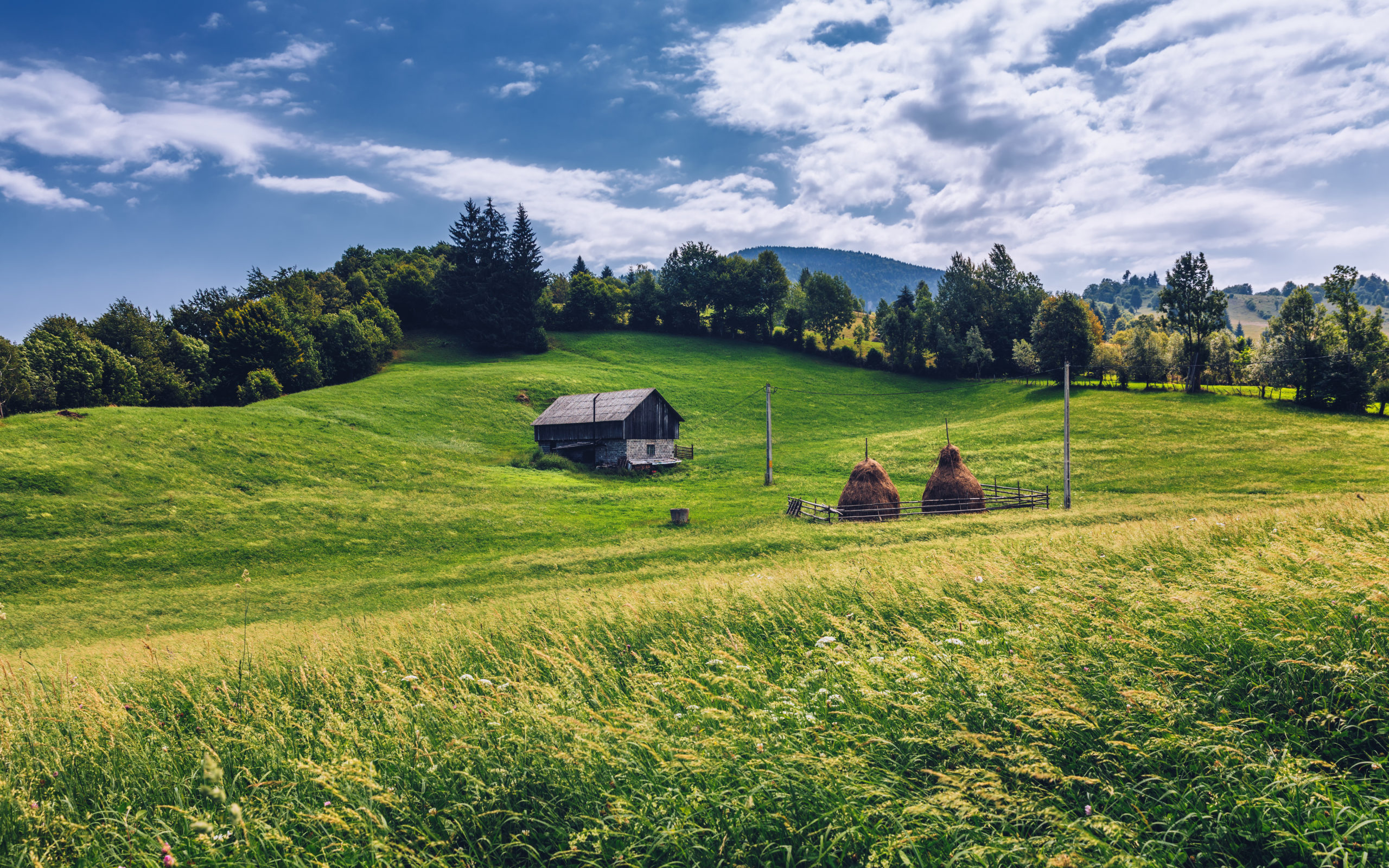 Recipes:
Transylvanian goulash
Cabbage from Cluj
Plum dumplings
Tarragon soup
Chisatura
Transylvanian  sarmale
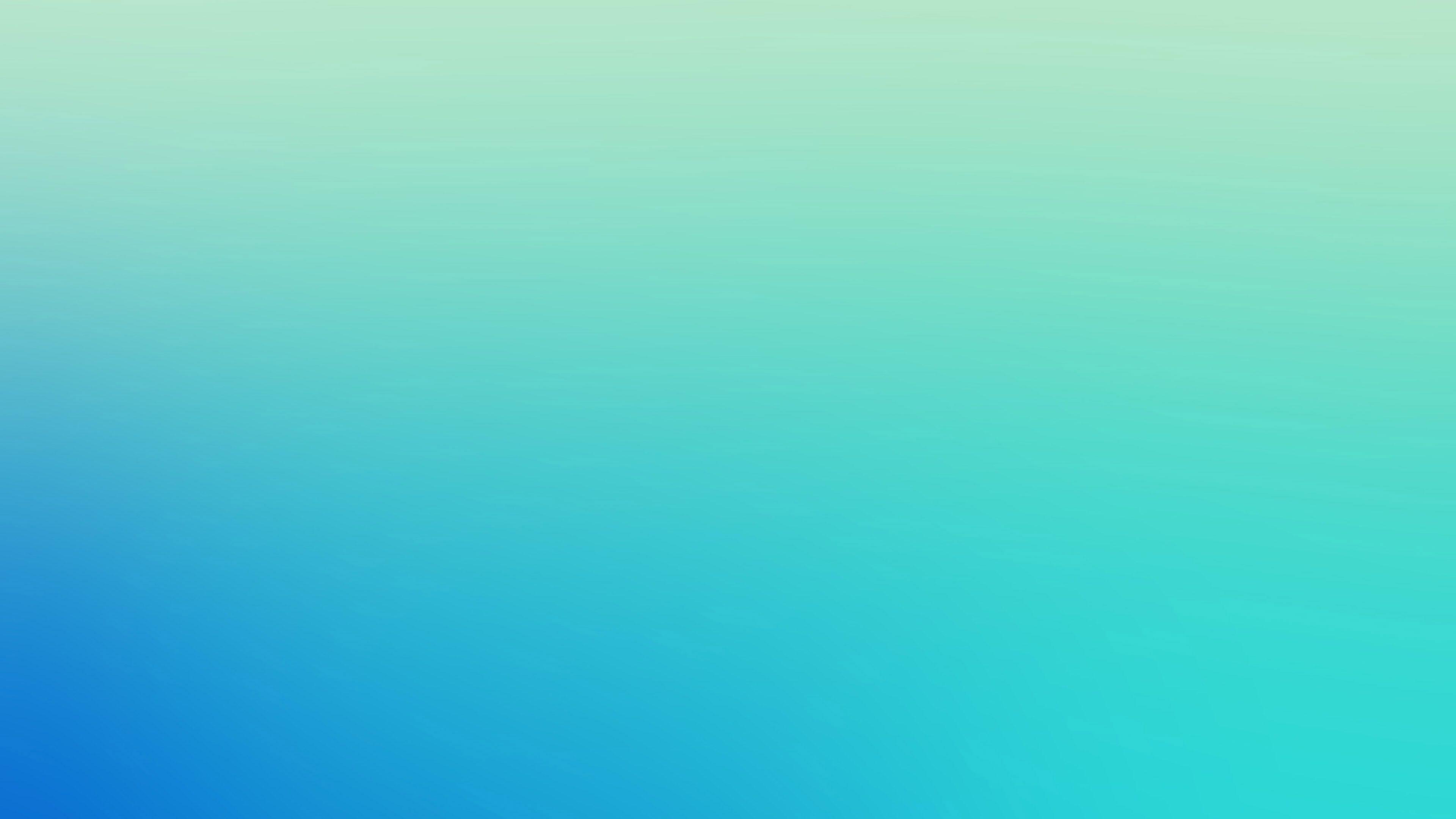 Transylvanian goulash
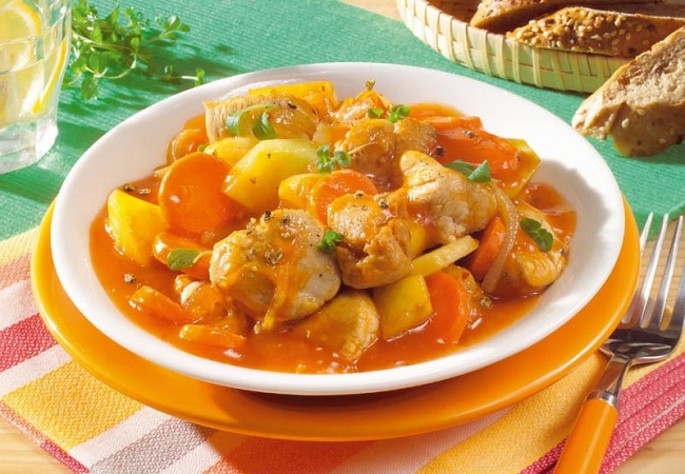 Beef - 1kg
Garlic - 2-3 puppies
Onions - 2 pieces 
Carrots - 1 piece 
Baked or canned tomatoes - 500 grams 
Bay leaves - 2 pieces 
Cumin - 1 teaspoon 
Sweet paprika - 1 teaspoon 
Potatoes - 250 grams 
Red wine - 250 ml 
Oil - 20ml 
Salt and pepper
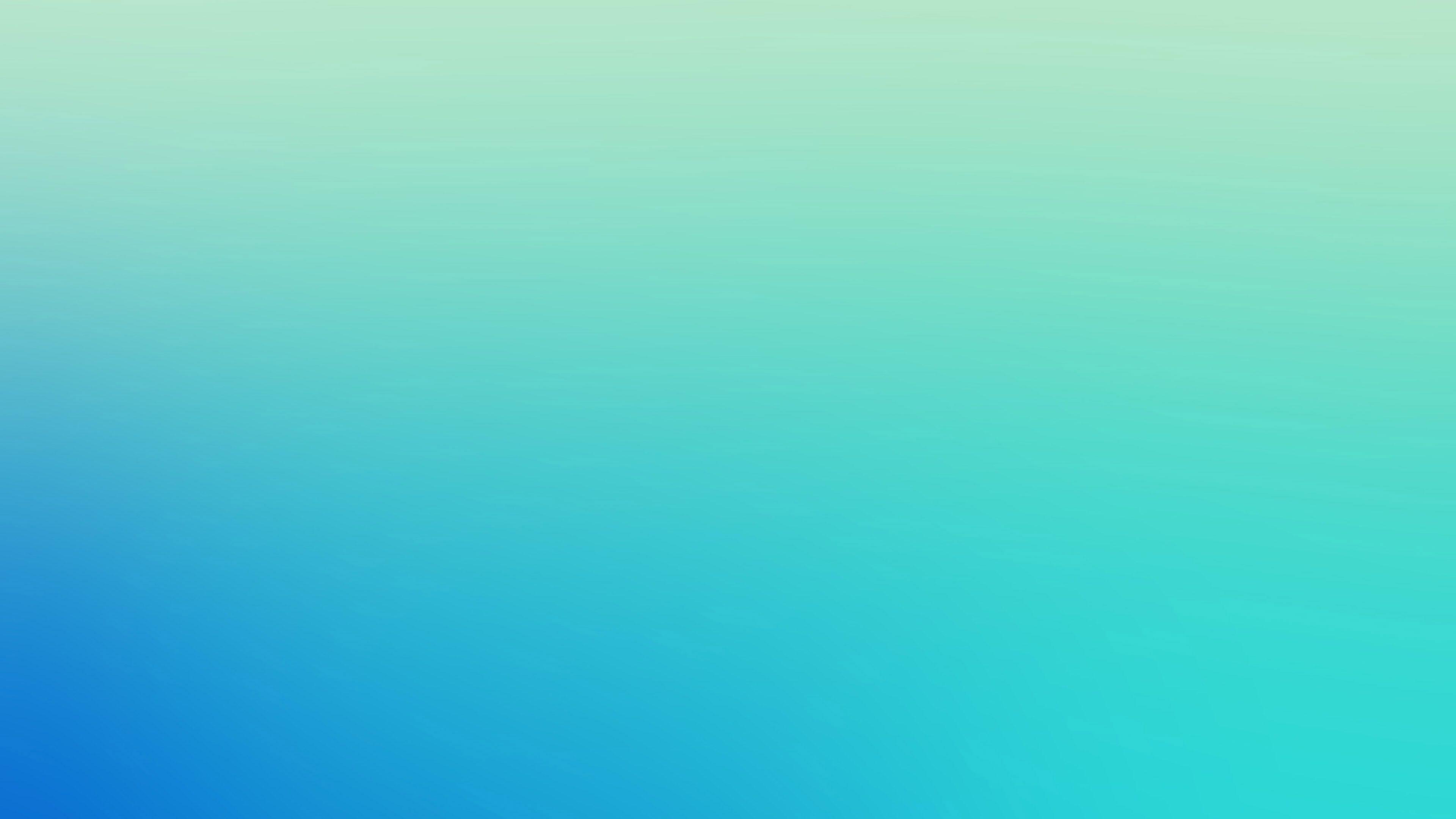 Cabbage from Cluj
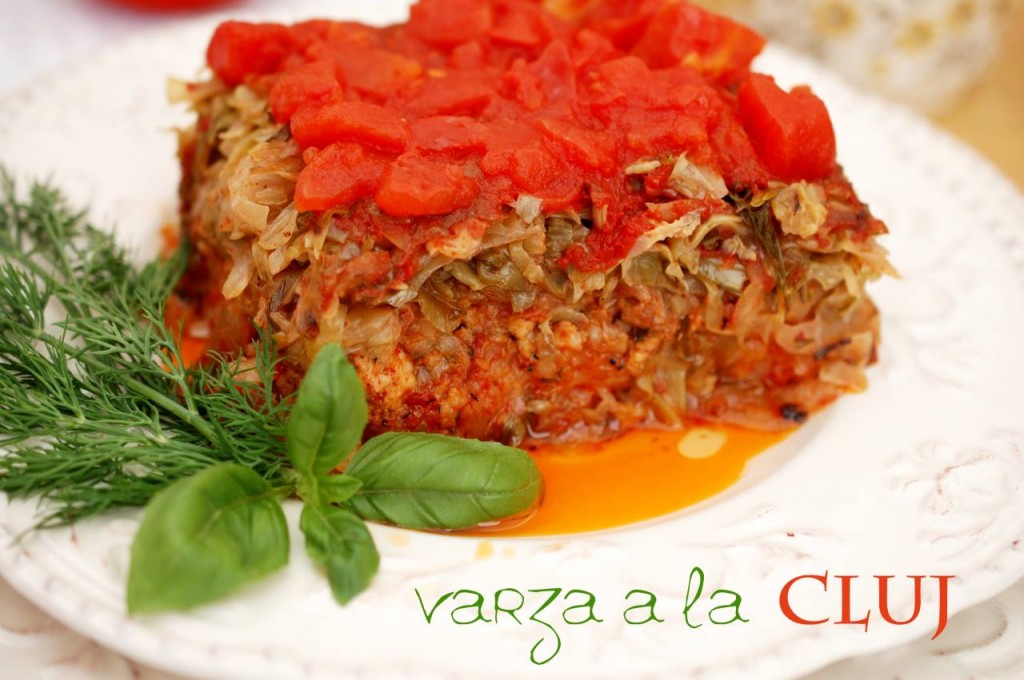 Cabbage - 1 kg 
Minced pork - 500 grams 
Rice - 75 grams 
Paprika - 1 teaspoon 
Onion - 1 piece 
Lard - 1 tablespoon + 1 teaspoon 
Broth - 2 tablespoons 
Thyme - to taste 
Dill - 1 small bunch 
Salt and pepper
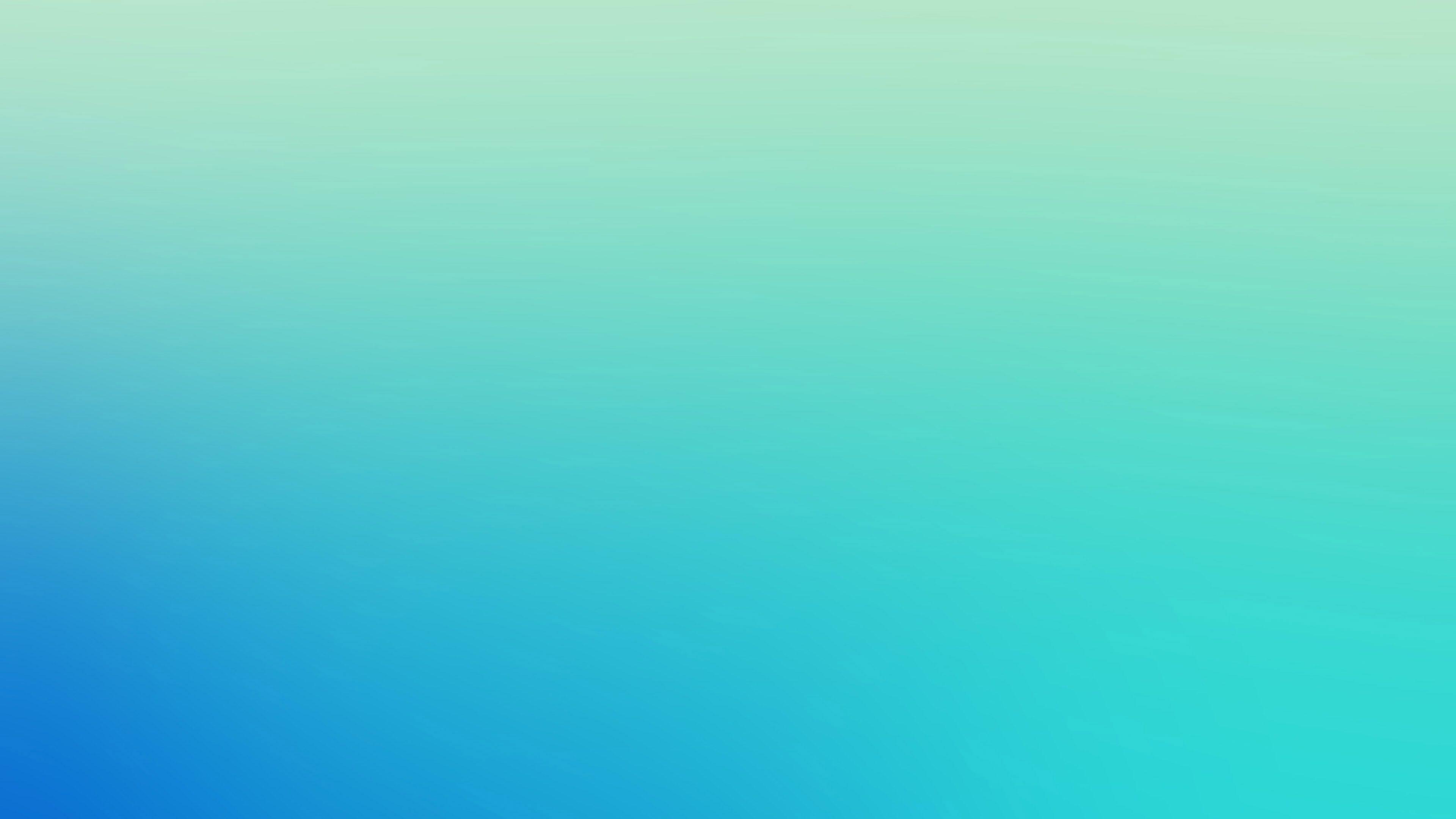 Plum dumplings
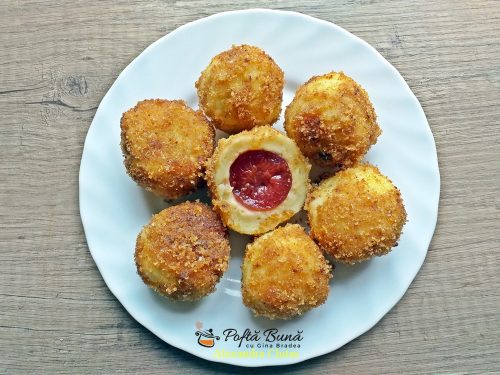 Potatoes - 500 g (boiled) 
Flour - 150 grams 
Egg - 1 piece Oil - half a tablespoon 
Plums - 500 grams 
Sugar - 2-3 tablespoons 
Cinnamon - 1 teaspoon 
Salt 
For breadcrumbs: 
Oil - 10 ml 
Breadcrumbs - 150 grams
Sugar - 5 tablespoons
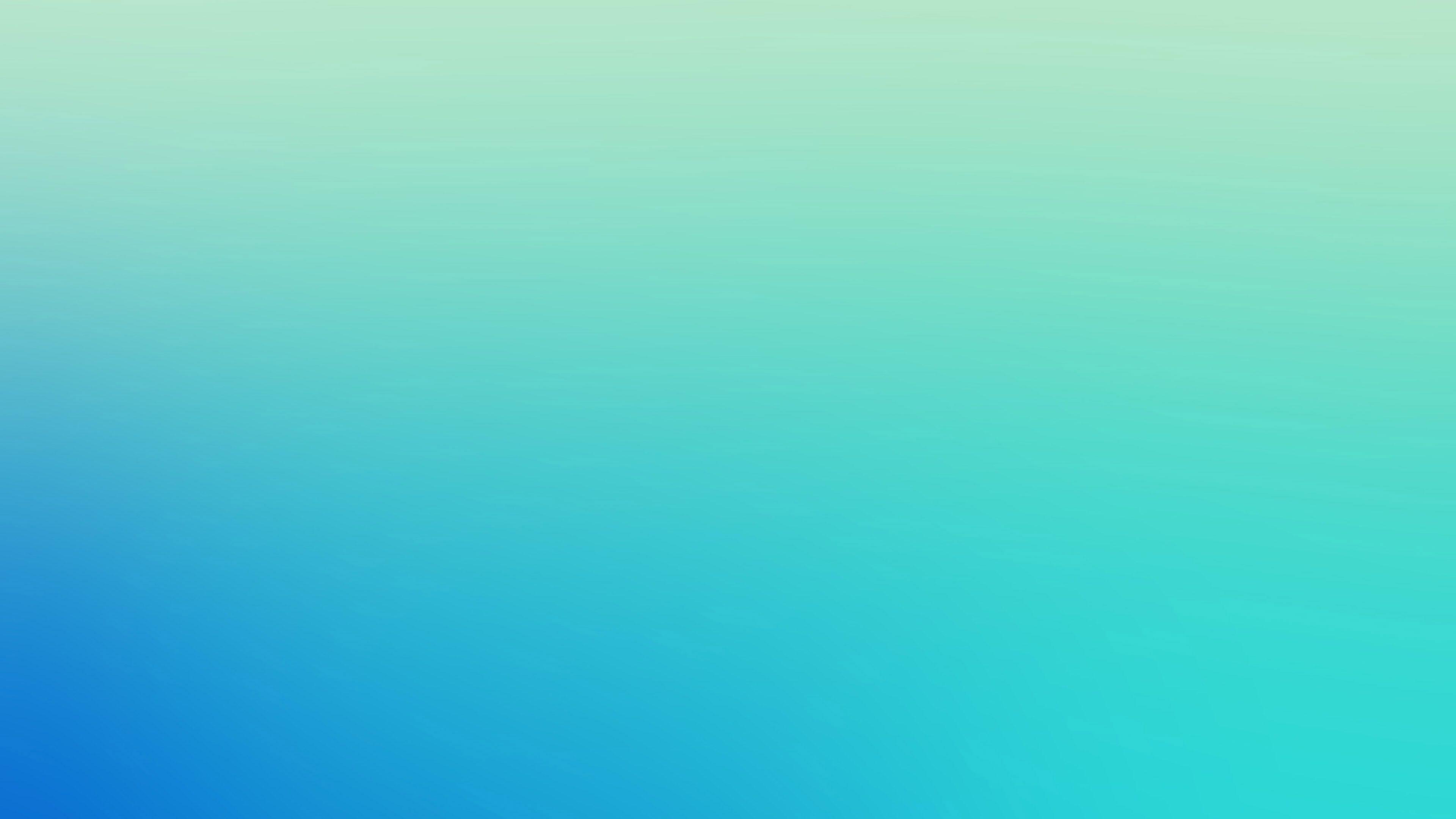 Tarragon soup
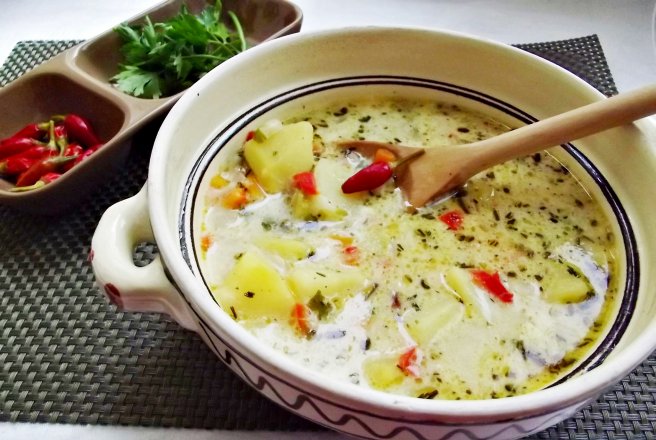 Pork - 500 g 
Carrots - 3 pieces 
Onions - 2 pieces 
Celery - 1 small piece 
Cream - 300 g Yolks 
3 Fresh or pickled tarragon in vinegar 
Oil - 15ml 
Vinegar 
Salt and pepper
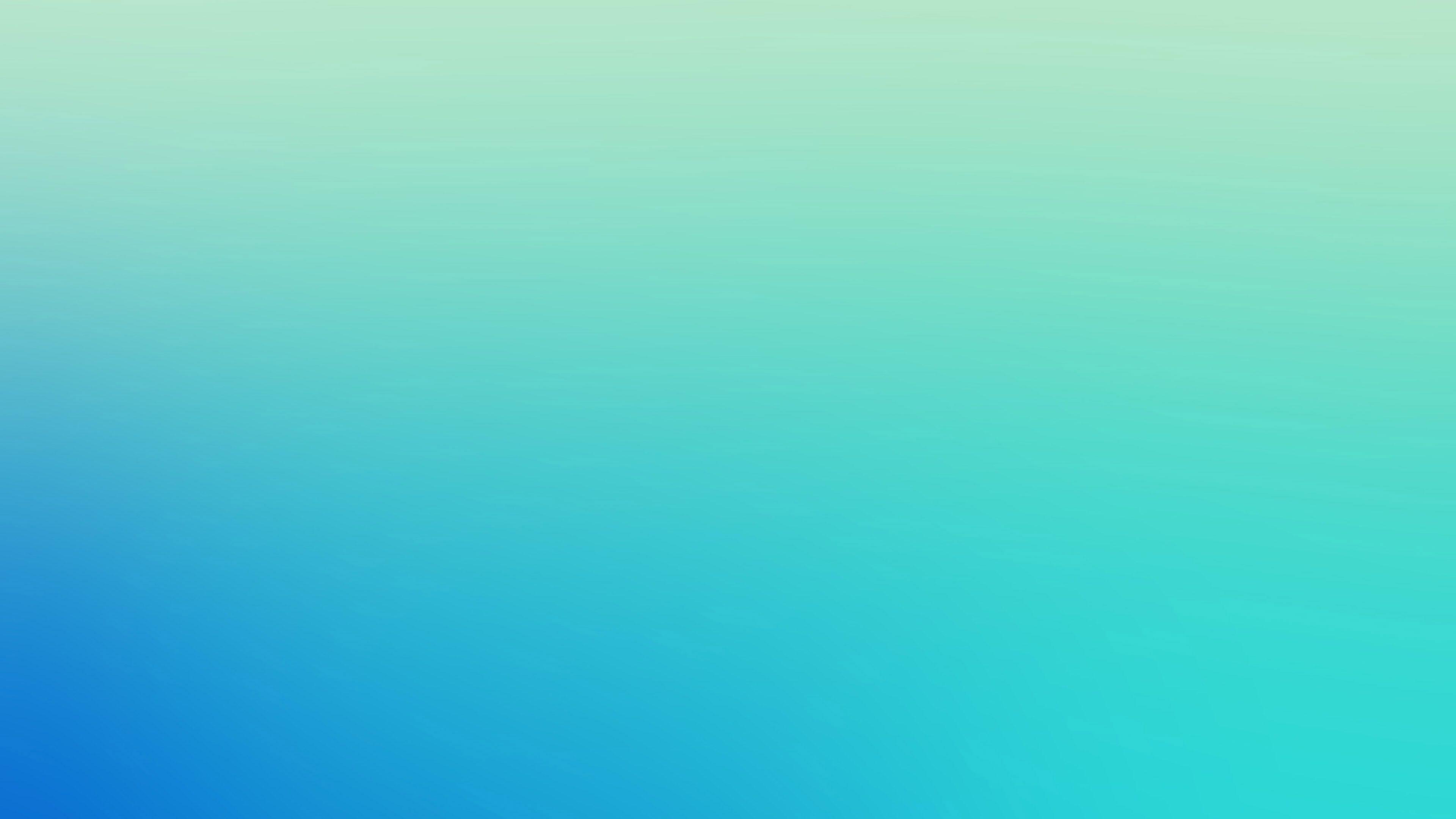 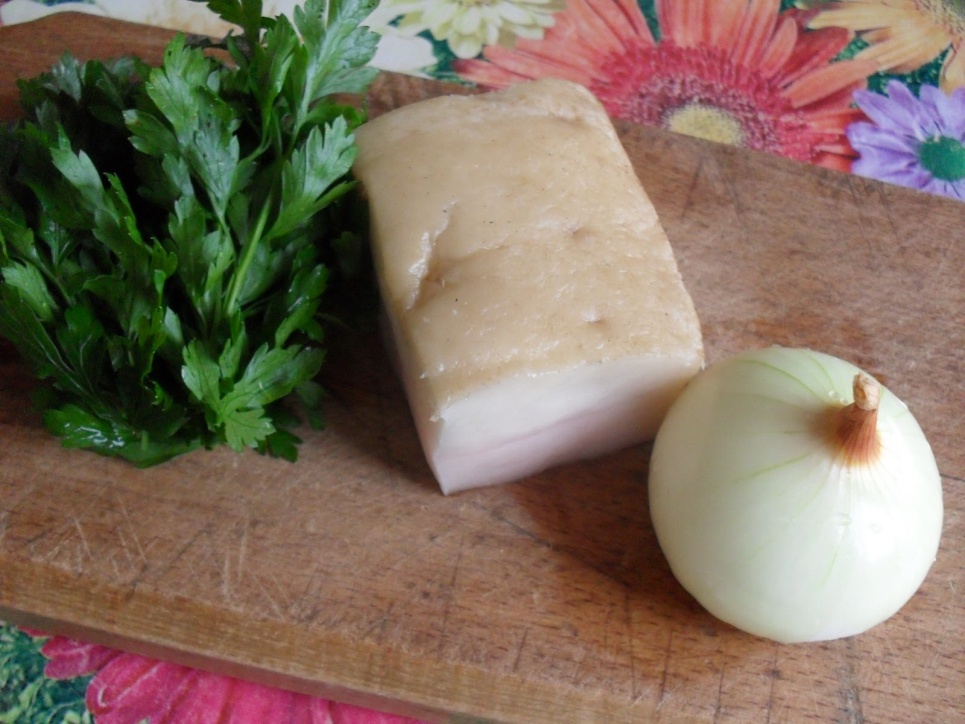 Chisatura
Smoked bacon - 150-200 grams 
Onions - 1 piece 
Green parsley - 1 bunch 
Salt
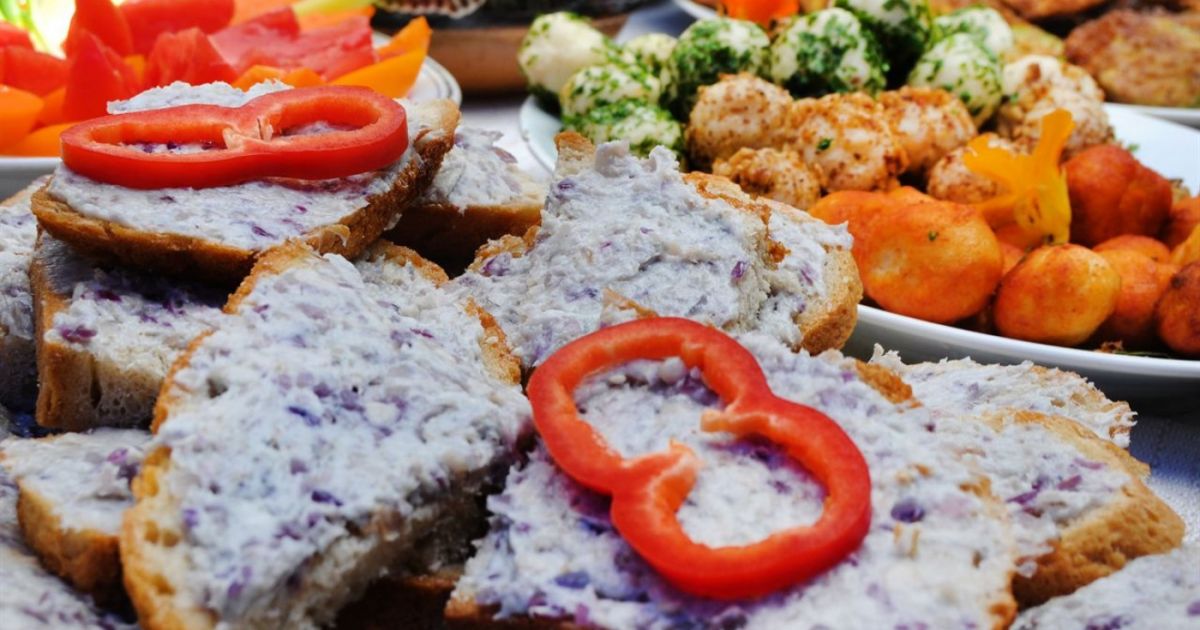 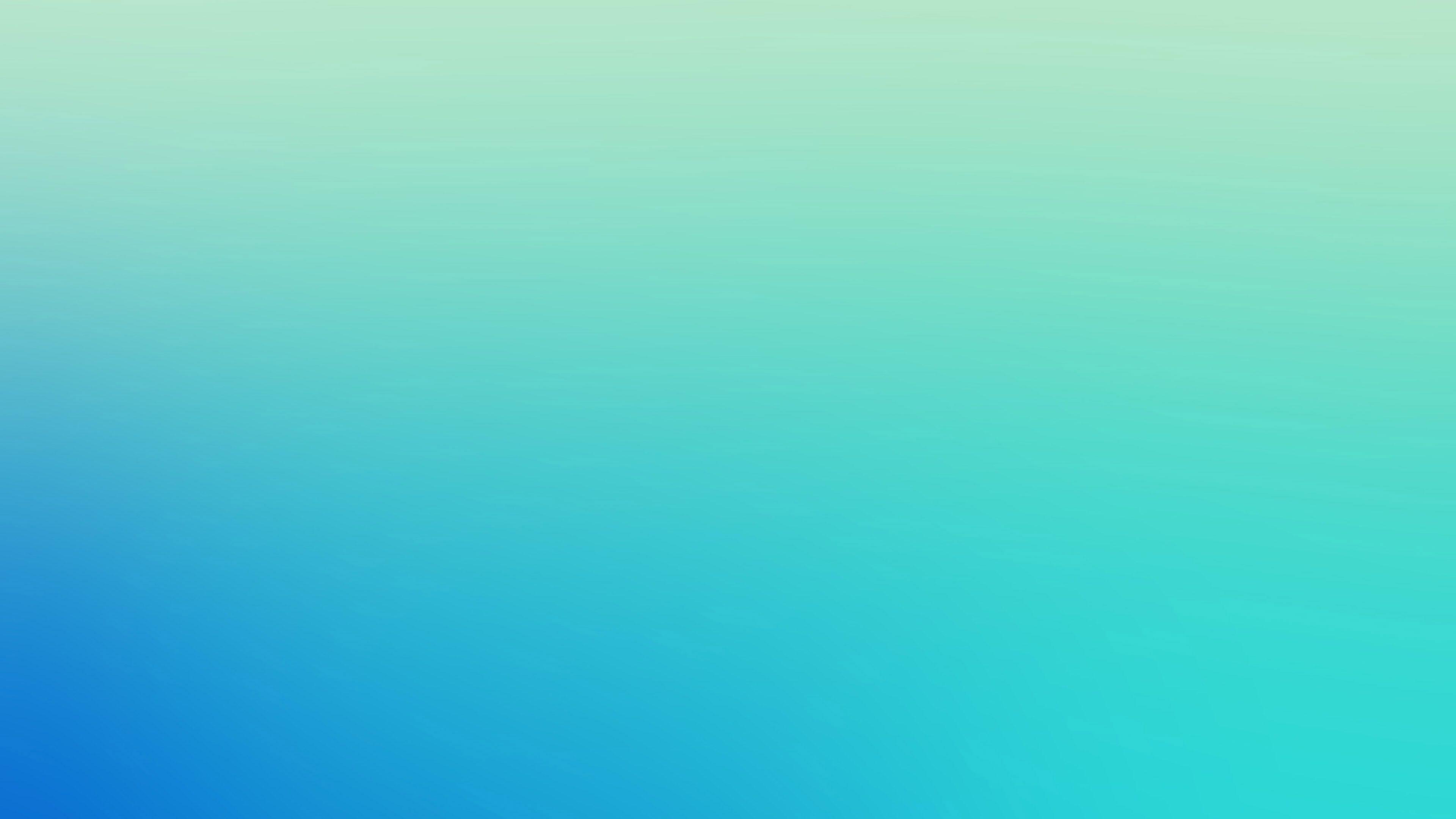 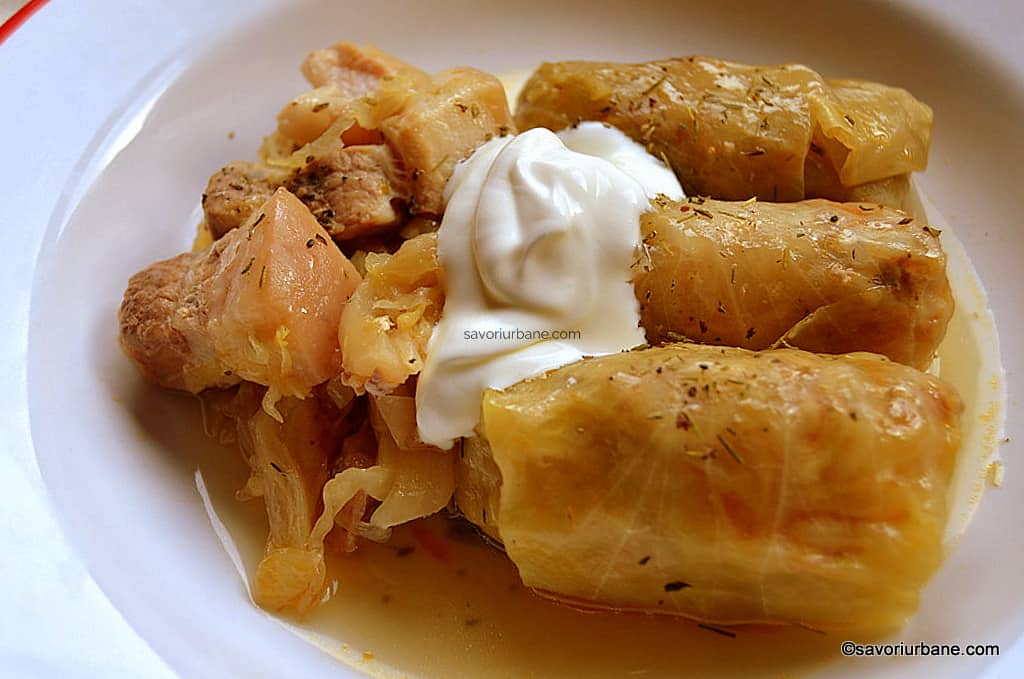 Transylvanian  sarmale
100 g of rice
1 tablespoon rice oil
1 and ½ chopped onion for cooking with rice
1 kg was cabbage
500 g pork breast or pork ribs, raw or smoked
½ chopped onion - to be placed on the bottom of the pot
2 tablespoons oil - to sit on the bottom of the pot
5-6 chopped cabbage leaves for the bottom of the pot and place on top of the stuffing
300 ml cabbage juice for sour
sprigs of dried thyme
optional: a cup of broth or tomato juice
Thank you for watching, we hope we   made you hungry